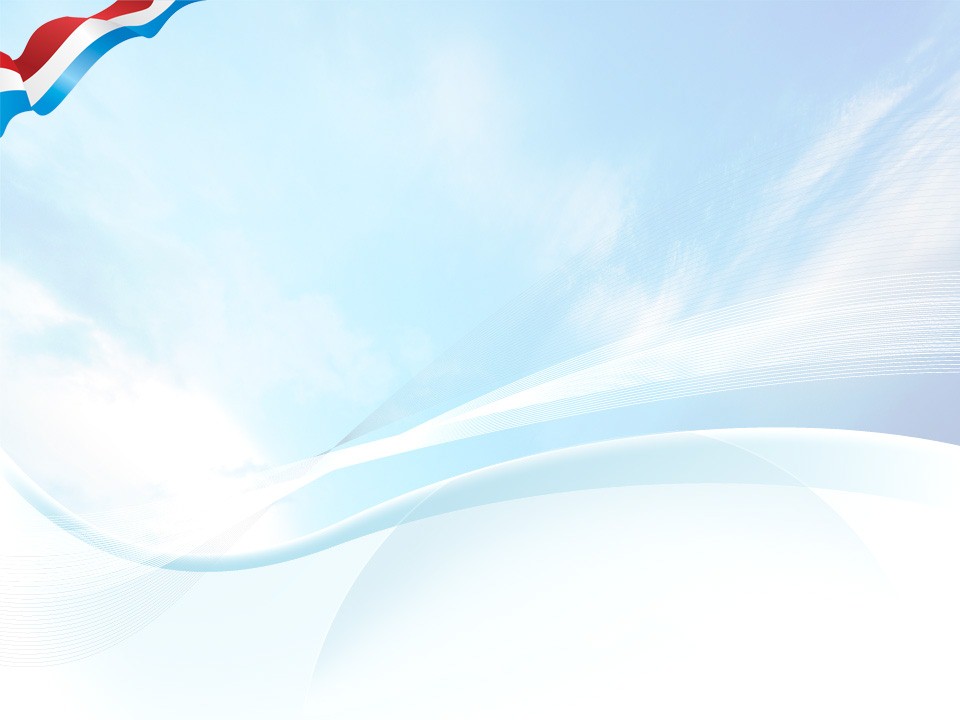 Информация
об изменении условий предоставления ежемесячных денежных выплат ветеранам труда Самарской области, ветеранам труда Российской Федерации, труженикам тыла, реабилитированным лицам и лицам, признанным пострадавшими от политических репрессий 

 
Закон Самарской области «О внесении изменений в отдельные законодательные акты Самарской области», принятый Самарской Губернской Думой 31.01.2017, предусматривает введение критериев нуждаемости для предоставления ежемесячных денежных выплат отдельным категориям пенсионеров: ветеранам труда Самарской области, ветеранам труда Российской Федерации, труженикам тыла, реабилитированным лицам и лицам, признанным пострадавшими от политических репрессий.
Законом предусмотрено ежемесячные денежные выплаты  с 1 марта 2017 года предоставлять  указанным гражданам, не осуществляющим трудовую и (или) иные виды деятельности, перечисленные в статье 7 Федерального закона «Об обязательном пенсионном страховании в Российской Федерации», при условии, что размер их пенсии не превышает 19 500 рублей.
Выплата будет приостановлена работающим гражданам. При прекращении работы ежемесячная денежная выплата будет возобновлена (если размер пенсии  не превысит 19500 рублей).
Гражданам, размер пенсии которых превышает 19 500 рублей, выплата ЕДВ производится не будет.
         Указанные нововведения не коснутся  иных мер социальной поддержки ветеранов труда, тружеников тыла, реабилитированных и пострадавших от политических репрессий, предоставляемых в натуральной форме (бесплатное изготовление и ремонт зубных протезов, преимущества при приеме в учреждения социального обслуживания и т.д.), а также  компенсации расходов на оплату жилого помещения и коммунальных услуг.